ESS klystron modulator: tests at CERN
David Nisbet (CERN)
Sven Putz (CERN, now GSI)
Introduction
Project outline
Design & construction
Results
Feedback
Conclusion
SM18 Klystron Modulator
3
19/03/2015
Project Description
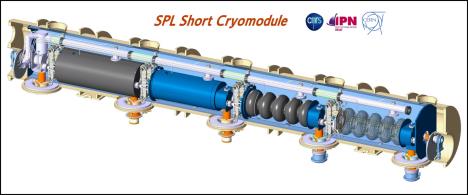 Modulator requirement identified for a high power 704MHz teststand at CERN
Deliver 2.8MW electrical pulsed power to a klystron
Flexible enough to adapt to several specifications, including ESS and SPL parameters
Modulator supplied by ESS through superconducting cavity collaboration
Contract prepared and managed by ESS with some CERN input 
Selection of best offer which was based on simple LR bouncer topology
Contract placed in 2011
SM18 Klystron Modulator
4
19/03/2015
Modulator specifications
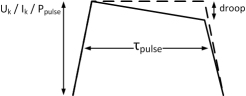 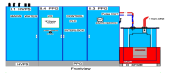 Load
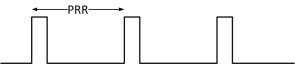 Average power specification
SM18 Klystron Modulator
5
19/03/2015
Project execution
SM18 Klystron Modulator
6
19/03/2015
Electrical Schematic & Layout
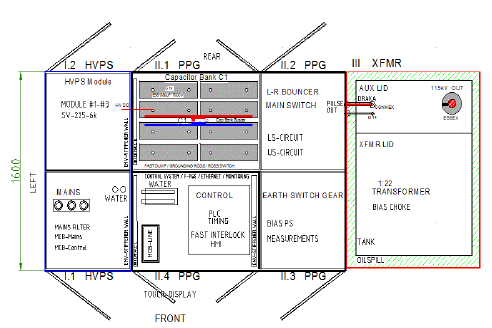 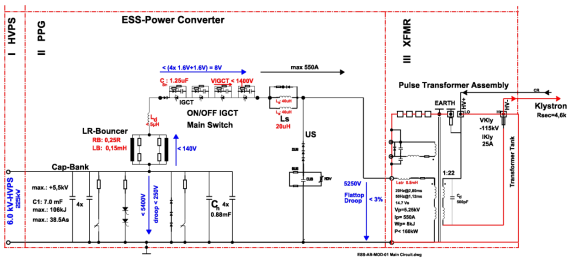 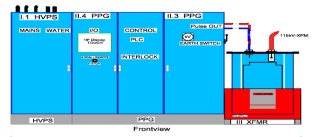 SM18 Klystron Modulator
7
19/03/2015
Modulator testing at CERN
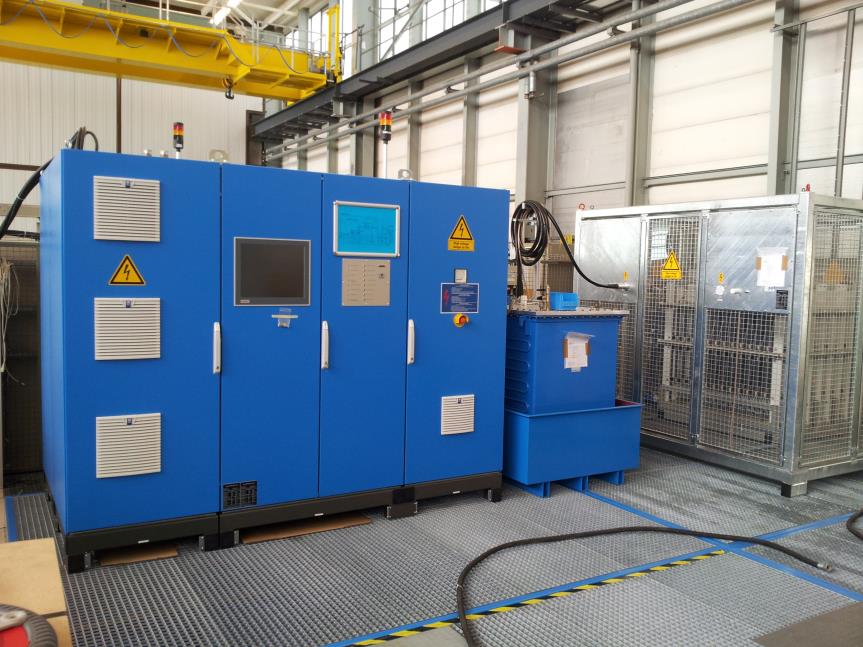 SM18 Klystron Modulator
8
19/03/2015
Resistive Dummy Load
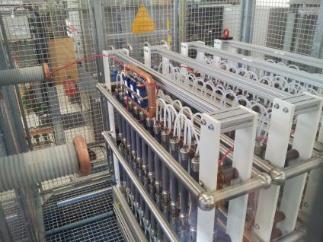 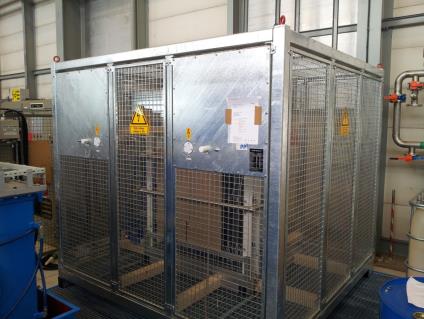 2400
2300
2000
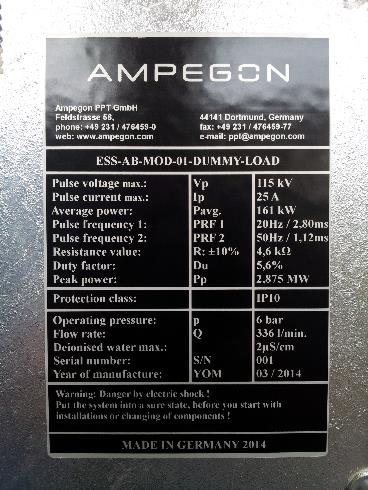 11 m3 / 6 m2
air insulated
water cooled
Pavg 161 kW
Load resistors and rating plate
SM18 Klystron Modulator
9
19/03/2015
Uk measurements
Operation at [115kV, 25A, 2.8ms]
Droop meets specification (3% of nominal)
Rise time ~250us
Slow change of Uk during 24hr period of ~0.5%, to be compensated by RF Low Level
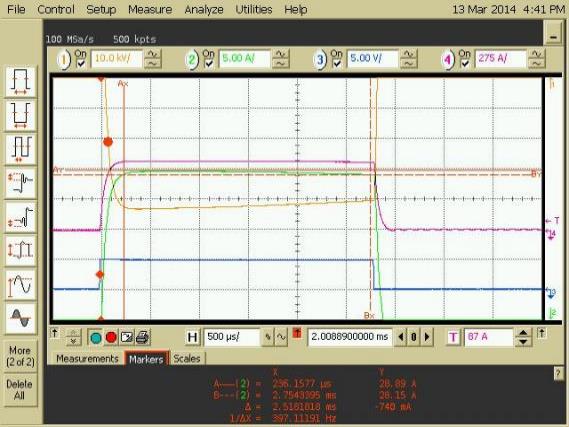 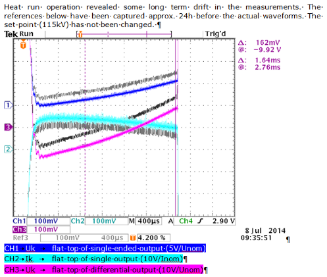 3% of Uk
~250us
SM18 Klystron Modulator
10
19/03/2015
Uk measurements
Delivered system had very noisy signals leading to difficulties to validate performance
Diagnosis of HV measurement issues is not easy!
Dedicated external voltage divider in oil with additional HV connections
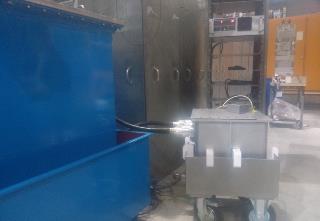 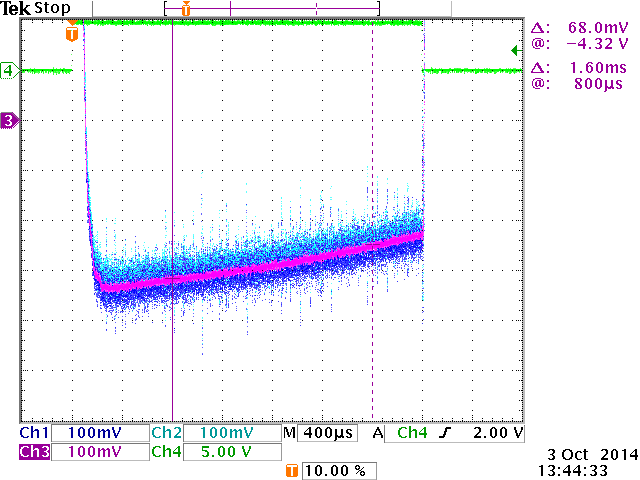 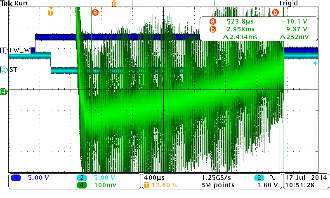 Evolution of Uk measurement improvements
SM18 Klystron Modulator
11
19/03/2015
AC Power Quality
Constant power operation was not a requirement
The non-balanced AC supply can be clearly seen

Should there be many systems on the same network, the problem will be more severe
SM18 Klystron Modulator
12
19/03/2015
Project feedback
Overall the modulator is of a high quality design and construction

The supplier chose a sub-system design concept
High dependence on sub-contractors
Can be an issue when problems are encountered, due to lack of detailed expertise and issues of information flow

Contract / design
Important that all employed technologies are understood by both contractor and client!

Load design and delivery 
Essential for contract execution; required design input from CERN to ensure an acceptable and successful solution
SM18 Klystron Modulator
13
19/03/2015
Project feedback
Electronics implementation
Takes a long time to implement and debug software
PLC software is user friendly, however not yet stable or definitive
Some design decisions on electronics execution could be better (grounding, noise)
Difficult to correct some hardware problems if only discovered during reception
Recommend a thorough specification that includes progressive testing program including interfacing in final software environment
Acoustic Noise
75dB measured. Issue not to be ignored if there are many systems in a confined space
Water
This is a reliability and availability driver. Recommend large margins between nominal and trip settings.
Transport
Although clearly specified, not implemented correctly.  Check maintenance procedures carefully.
SM18 Klystron Modulator
14
19/03/2015
Status
Modulator is fully commissioned and operational on a LEP klystron in SM18
Recently used for LINAC4 CCDTL cavity conditioning
Soon to be commissioned with a 704MHz klystron
Still some issues to be definitively resolved 
Software updates to be implemented and fully tested
Definitive measurement hardware update to be implemented and fully tested
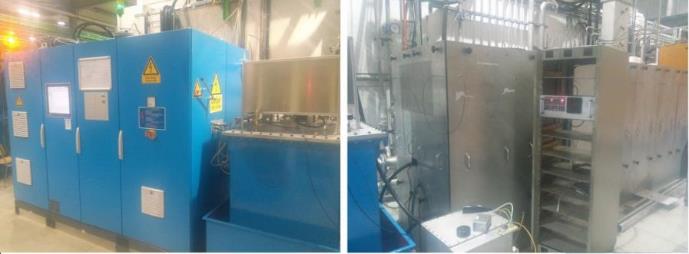 SM18 Klystron Modulator
15
19/03/2015
Conclusion
Proven topology and design chosen to minimize contract risk
In the end it was the details that mattered (controls, load, sub-contractors, …)

Highest average pulsed power system at CERN has been successfully commissioned 
Valuable contribution for long pulse experience
Useful experience for subsequent strategy

Testing of long pulse high rep rate RF systems now possible

Many thanks to the ESS team for the support and perseverance to bring the system from concept to teststand reality
SM18 Klystron Modulator
16
19/03/2015
Acknowledgements
ESS
Carlos de Almeida Martins
Karin Rathsman 
David McGinnis

CERN
Sven Putz
Julien Parra-Lopez
Azmat Tanvir
SM18 Klystron Modulator
17
19/03/2015